客运驾驶员安全指引
博富特咨询
全面
实用
专业
关于博富特
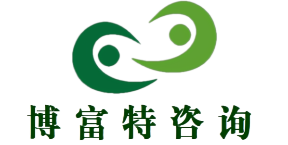 博富特培训已拥有专业且强大的培训师团队-旗下培训师都拥有丰富的国际大公司生产一线及管理岗位工作经验，接受过系统的培训师培训、训练及能力评估，能够开发并讲授从高层管理到基层安全技术、技能培训等一系列课程。
 我们致力于为客户提供高品质且实用性强的培训服务，为企业提供有效且针对性强的定制性培训服务，满足不同行业、不同人群的培训需求。
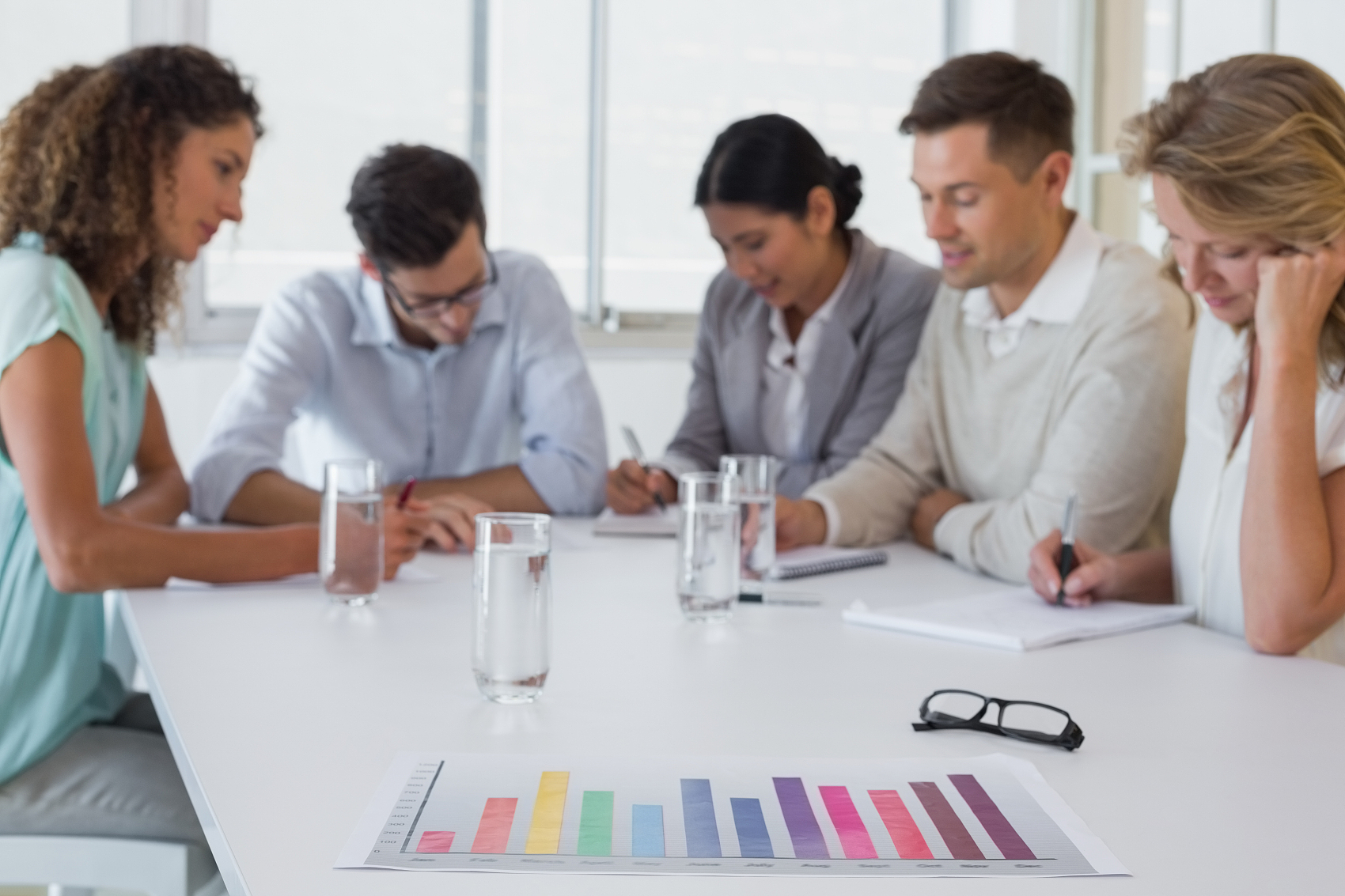 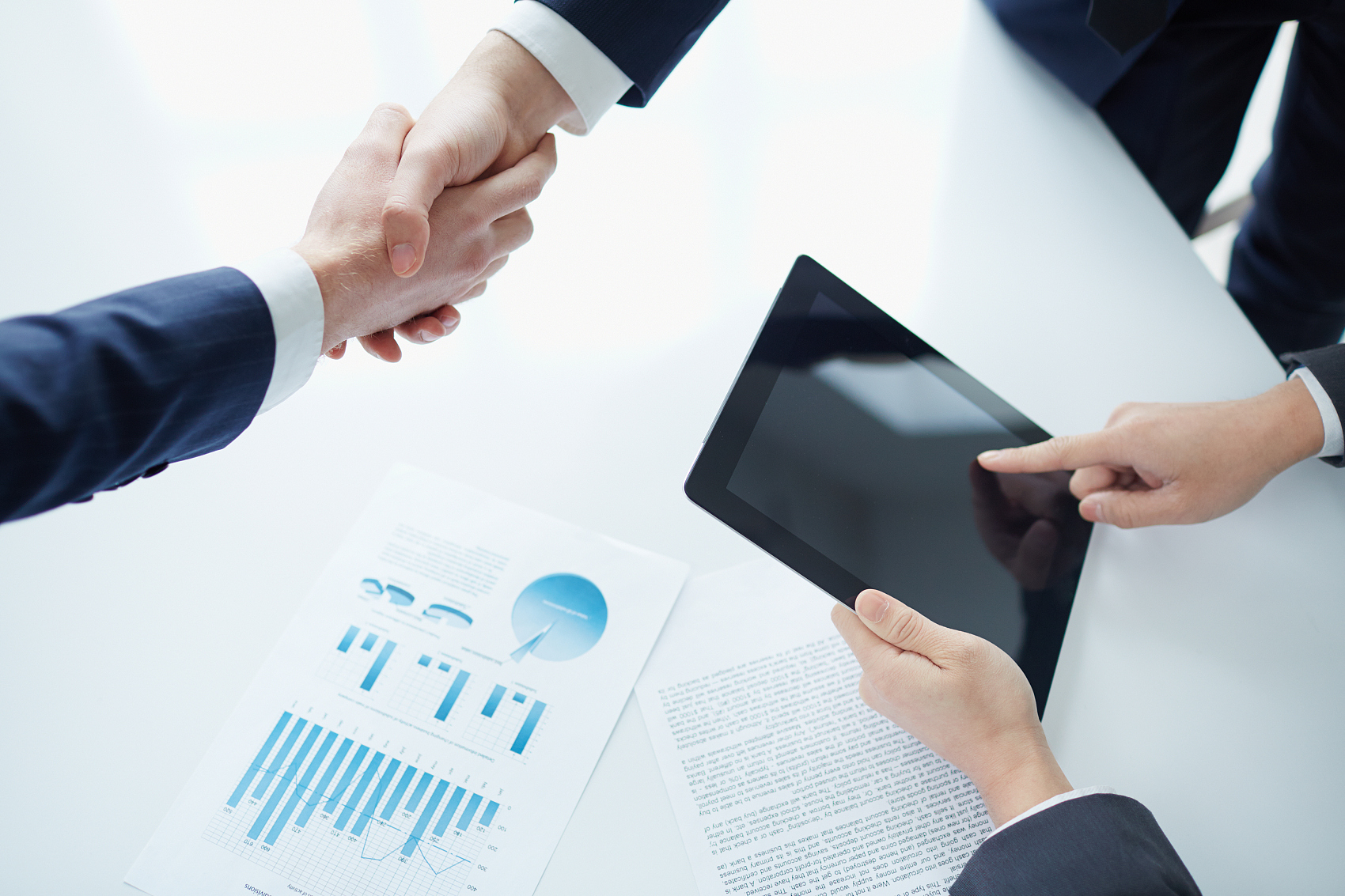 博富特认为：一个好的培训课程起始于一个好的设计,课程设计注重培训目的、培训对象、逻辑关系、各章节具体产出和培训方法应用等关键问题。
2、一般道路行车中，遇前方有顺行车辆时，应合理控制速度，保持安全距离跟车行驶，尽量不超车或避免超车。
1、根据道路、交通和天气情况适时调整行车速度，不得超过限速标志、标线标明的速度；前方道路连续转弯或有急弯时，应该提前合理地控制行驶速度。
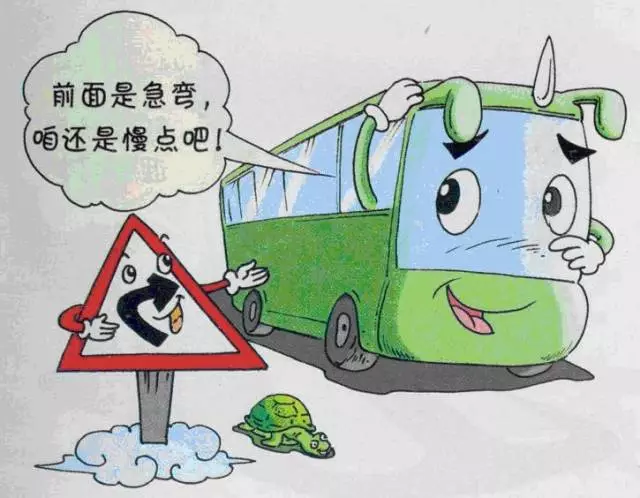 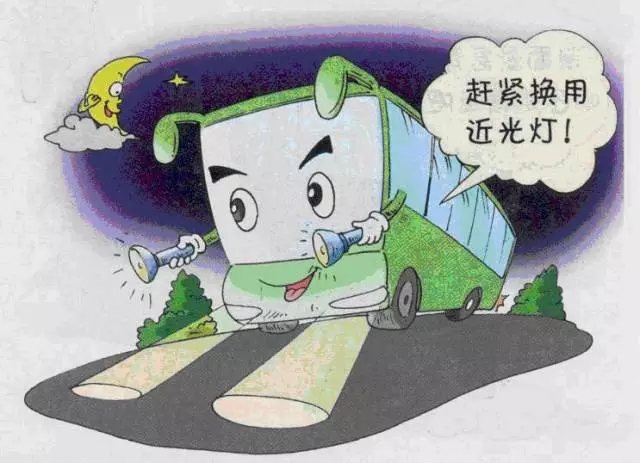 3、超车应严格遵守有关规定，在确认能安全超越的情况下，从前车的左侧超越，驶回原车道时与被超车保持必要的安全距离，不能强行超车。
4、夜间会车前，在较远处配合对方车辆变换远、近光灯观察前方情况；当距对方向来车150米以外时，及时改用近光灯：不要直视迎面来车发出的强光。
5、通过桥梁时，应及时降低行驶速度，注意桥头附近的交通标志或提示，严格遵守通行规定，尽量避免在窄桥上换挡、制动、会车和停车。
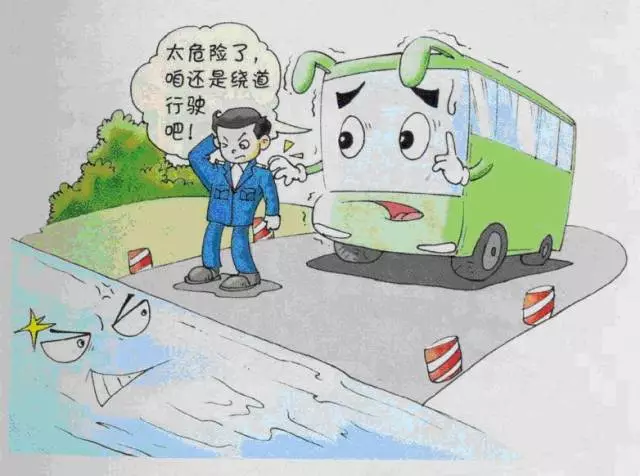 6、通过漫水桥时，应停车观察，确认安全后，让乘客下车步行过桥，车辆在引导下低速通过：若遇洪水或河水漫过桥面时，不得冒险通过。
7、进入隧道、涵洞前，应注意交通标志和用文字说明的规定，重点确认车辆高度是否在规定的范围之内；进出隧道、涵洞时，不要加速行驶；隧道、涵洞内不准停车。
8、山区道路驾驶应随时注意制动器的工作效能，气压制动的车辆要经常观察气压表读数；液压制动的车辆要防止“气阻”，感到踏板“软弱”时，及时停车检查。
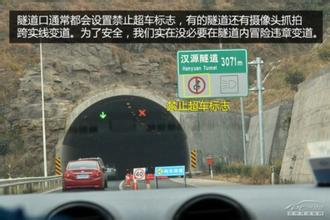 车辆日常维护
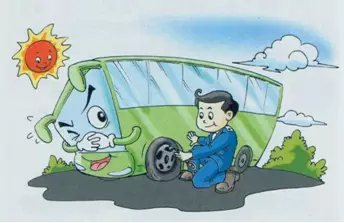 (1)出车前维护项目：对汽车各部件润滑油(脂)、燃料、冷却液、制动液及液压油等各种工作介质和轮胎气压等进行检查补给；对汽车制动、转向、传动、悬架、灯光信号等安全部位和装置以及发动机运转状态进行检查、紧固。
(3)收车后维护项目：
       对车辆进行清洁，保持车容和发动机外表整洁；
       对车辆进行检查，记录车辆行驶的情况；如有故障，应详细记录车辆故障状况，为车辆维修提供资料。
(2)行车中维护项目：
行车中途休息时，重点检查轮胎气压、轮胎表面磨损和轮胎花纹间有无镶嵌物并及时剔除；天气炎热时应检查车轮轮毂温度，若温度过高，应将车停在阴凉通风处自然降温；察看仪表灯光工作是否正常。
LOREM IPSUM DOLOR
谨慎驾驶
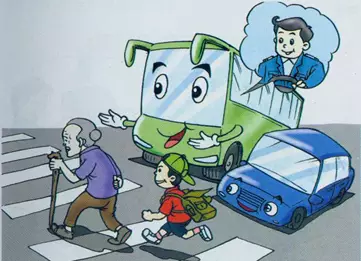 (1)集中注意力：驾驶车辆在起步、行驶、停车时，要特别注意观察周围环境中其他车辆及交通参与者的动态，及时规避危险情况，防止引发交通事故。
(3)提前预防：行车中与机动车、非机动车、行人等交通参与者保持安全的间距，安全礼让，不随意频繁变更车道，留有足够的安全空间，提前做好应急准备。
(2)仔细观察：仔细观察交通信号，密切关注前方尽可能远的交通状况，适时调整行驶路线和速度，提前发现各种不安全因素，从容应对各种突发的交通动态。
LOREM IPSUM DOLOR
高速公路驾驶
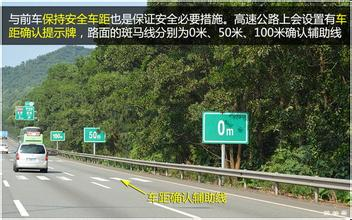 (1)在高速公路上通行时，应当在行车道上行驶，最高车速不得超过每小时100千米，最低车速不得低于每小时60千米。
(2)车辆发生故障时，应立即开启危险报警闪光灯，在来车方向150米处设置警告标志，车上乘员必须迅速转移到右侧路肩上，并且迅速报警。
(3)车速超过每小时100千米时，应当与同车道前车保持100米以上的距离，车速低于每小时100千米时，与同车道前车距离可以适当缩短，但最小距离不得少于50米。
LOREM IPSUM DOLOR
高速公路上行车禁止行为
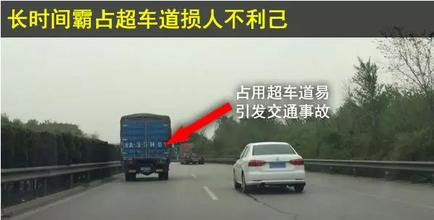 (1)倒车、逆行、穿越中央分隔带掉头或者在车道内停车。(2)在匝道、加速车道或者减速车道上超车。(3)骑、轧车行道分界线或者在路肩上行驶。(4)非紧急情况时在应急车道行驶或者停车。(5)途中上下旅客。
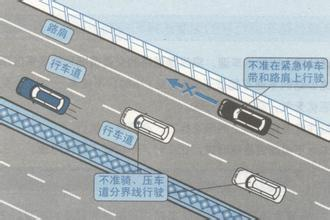 火灾防范及处置
(1)做好车辆消防安全检视，防止供油管路、变速器和转向助力器存在裂缝造成油品泄漏遇明火燃烧；防止发动机上的油污自燃酿成火灾。      (2)加强对中途上车旅客的检查，严禁旅客携带危险品、禁运物品、超限量物品及宠物上车。途中还应对行李舱进行检查，防止行车过程中存放易燃物的行李发生相互碰撞及跌落造成火灾。
火灾防范及处置
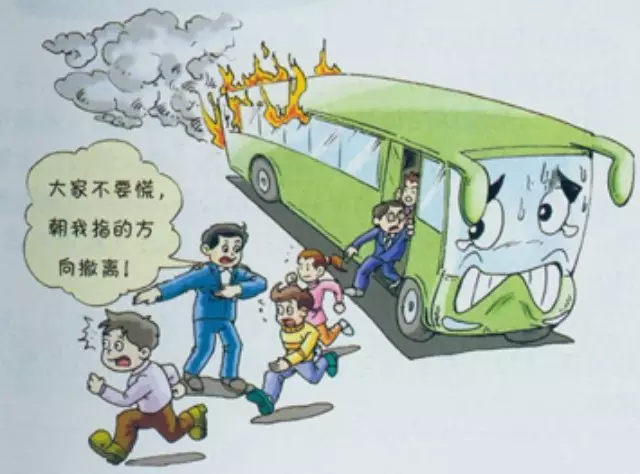 (3)发生火灾时，驾驶员要保持冷静，立即减速靠向路边停车，迅速组织旅客有秩序地下车，为防止人员堵塞车内通道，影响快速疏散，除打开车门疏散旅客外，还应开启安全门并使用安全锤敲碎车窗，组织乘客逃生。
安全驾驶行为要求
(1)随车携带道路运输证、从业资格证等有关证件，在规定位置放置客运线路标志牌；客运班车驾驶员还应当随车携带道路客运班线经营许可证明。(2)严格遵守道路运输法规和道路运输驾驶操作规程，安全驾驶，文明服务。(3)认真做好出车前、行车中、收车后车辆的日常维护工作，确保车辆技术状况良好。(4)掌握旅客急救的基本知识。(5)保持车辆清洁和车内空气清新，保证车上消防等各项设备、设施齐备有效。(6)检查行李包是否装捆牢固，长、宽、高及质量是否符合规定，禁止乘客在门道或过道上放置行李。
安全驾驶行为要求
(7)协助乘务员组织旅客上车，维护好乘车秩序，提醒乘客遵守有关规定，不要将身体的任何部位伸出窗外。       (8)旅客上车坐稳后，确认车门关好后起步；起步或停车时，应尽可能平稳，以避免乘客受伤。      (9)行车中严格遵守《中华人民共和国道路交通安全法》及《中华人民共和国道路交通安全法实施条例》的规定，谨慎驾驶，文明礼让，安全行车。
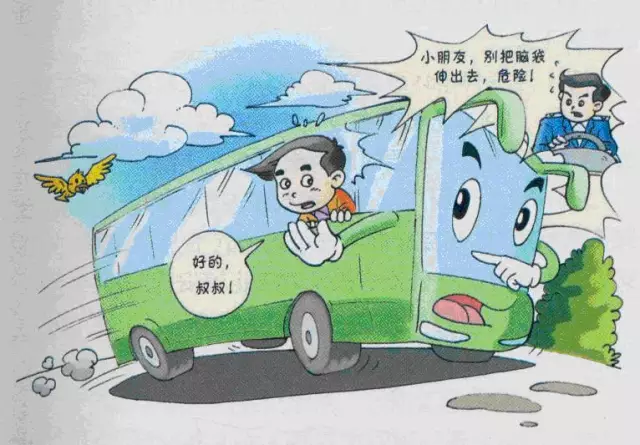 安全驾驶行为要求
(10)驾驶客车要牢记谨慎驾驶的3条黄金原则：集中注意力、仔细观察和提前预防；认真观察其他道路交通参与者的行为，及时采取适当的措施防止事故发生。      (11)途中密切关注车辆技术状况，发现故障或不安全的隐患，应及时排除、维修，不得驾驶带病车辆继续行驶。      (12)客车行经险桥、渡口、危险地段和加油前，要组织旅客下车。      (13)途中停车休息或就餐后须核实人数后方能开车。      (14)遇到非常情况或发生事故应尽快呼救、抢救伤员，保护好现场，必要时及时组织旅客疏散。
安全驾驶行为要求
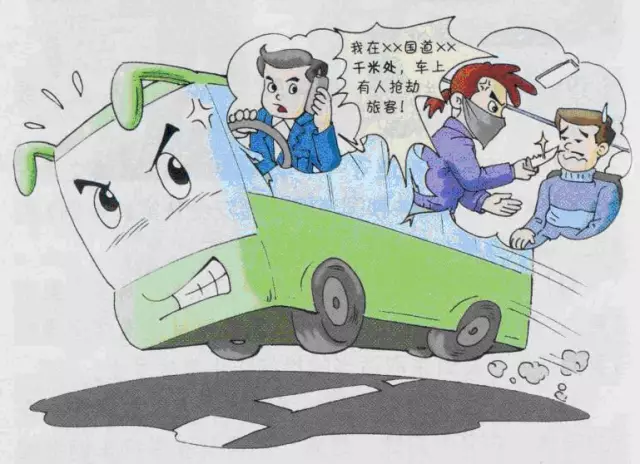 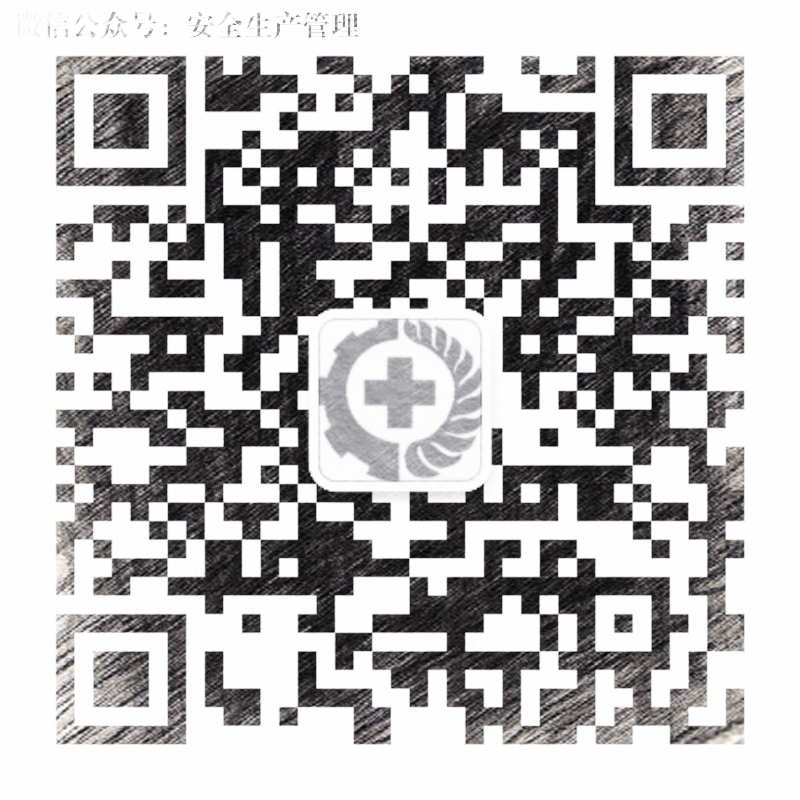 (15)运输过程中发生侵害旅客人身、财产安全的治安违法行为时，在自身能力许可的情况下，应当及时向公安机关报告并配合公安机关及时终止治安违法行为。
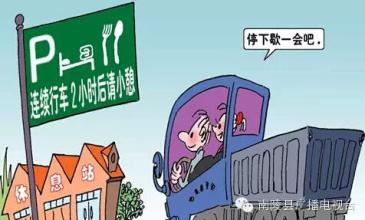 安全驾驶行为要求
(16)开车困倦时应选择在安全地方停车，如果在高速公路上，应在下一出口驶离高速公路或在服务区适当的地方停车休息。    (17)讲究科学驾驶，切实注意劳逸结合。一般情况下，应该保持每天8小时的休息时间，连续驾驶4小时以上，要停车休息20分钟或以上。
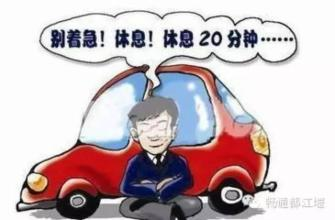 客运交通安全提示
超速、超员、疲劳驾驶，是造成客运车辆重特大交通事故的重要原因。而这些严重交通违法行为往往发生在交通民警执勤执法行为、道路电子监控鞭长莫及的时间和路段。无数血的教训警醒我们，落实客运车辆动态监控，能够有效预防和减少交通违法行为和交通事故，保障乘客出行安全。
客运交通安全提示
▲法规链接    1.安装动态监控设备     《中华人民共和国道路交通安全法实施条例》第十四条规定：用于公路营运的载客汽车应当安装、使用符合国家标准的行驶记录仪。     《道路运输车辆动态监督管理办法》（交通运输部、公安部、国家安全监管总局令2014年第5号）第九条规定：道路旅客运输企业应当按照标准建设道路运输车辆动态监控平台，或者使用符合条件的社会化卫星定位系统监控平台，对所属道路运输车辆和驾驶员运行过程进行实时监控和管理。     《道路旅客运输企业安全管理规范（试行）》第三十七条规定：道路旅客运输企业应当按相关规定，为其营运客车安装符合标准的卫星定位装置（卧铺客车应安装符合标准且具有视频功能的卫星定位装置），接入符合标准的监控平台或监控端，并有效接入全国重点营运车辆联网联控系统。
客运交通安全提示
建立动态监控台账      《道路旅客运输企业安全管理规范（试行）》第三十八条规定：道路旅客运输企业应当建立卫星定位装置及监控平台的安装、使用管理制度，建立动态监控工作台账，规范卫星定位装置及监控平台的安装、管理、使用工作，履行监控主体责任。第三十九条规定：道路旅客运输企业应当配备或聘请专职人员负责实时监控车辆行驶动态，记录分析处理动态信息，及时提醒、提示违规行为。对违法驾驶信息及处理情况要留存在案，违法驾驶信息及处理情况应当至少保存3年。
客运交通安全提示
及时纠正违法行为     《道路运输车辆动态监督管理办法》第二十五条规定：道路运输企业应当按照规定设置监控超速行驶和疲劳驾驶的限值，以及核定运营线路、区域及夜间行驶时间等，在所属车辆运行期间对车辆和驾驶员进行实时监控和管理。第二十六条规定：监控人员应当实时分析、处理车辆行驶动态信息，及时提醒驾驶员纠正超速行驶、疲劳驾驶等违法行为，并记录存档至动态监控台账；对经提醒仍然继续违法驾驶的驾驶员，应当及时向企业安全管理机构报告，安全管理机构应当立即采取措施制止；对拒不执行制止措施仍然继续违法驾驶的，道路运输企业应当及时报告公安机关交通管理部门，并在事后解聘驾驶员。     《道路旅客运输企业安全管理规范（试行）》第四十条规定： 道路旅客运输企业应当按照法律规定设置的道路通行最高车速限值以及车辆行驶道路的实际情况，合理设置相应路段的车辆行驶速度限速标准。对异常停车、超速行驶、疲劳驾驶、逆向行驶、不按规定线路行驶等违法、违规行为及时给予警告和纠正，并事后进行处理。
客运交通安全提示
确保定位装置正常使用      《道路旅客运输企业安全管理规范（试行）》第四十一条、《道路运输车辆动态监督管理办法》第二十七条规定：道路运输经营者应当确保卫星定位装置正常使用，保持车辆运行实时在线。卫星定位装置出现故障不能保持在线的道路运输车辆，道路运输经营者不得安排其从事道路运输经营活动。
客运交通安全提示
★处罚规定     《道路运输车辆动态监督管理办法》第三十五条规定：道路运输管理机构对未按照要求安装卫星定位装置，或者已安装卫星定位装置但未能在联网联控系统正常显示的车辆，不予发放或者审验《道路运输证》。第三十六条规定：道路运输企业有下列情形之一的，由县级以上道路运输管理机构责令改正。拒不改正的，处3000元以上8000元以下罚款：（一）道路运输企业未使用符合标准的监控平台、监控平台未接入联网联控系统、未按规定上传道路运输车辆动态信息的；
客运交通安全提示
★处罚规定     （二）未建立或者未有效执行交通违法动态信息处理制度、对驾驶员交通违法处理率低于90%的；     （三）未按规定配备专职监控人员的。第三十七条规定：道路运输经营者使用卫星定位装置出现故障不能保持在线的运输车辆从事经营活动的，由县级以上道路运输管理机构责令改正。拒不改正的，处于罚款。
客运交通安全提示
★处罚规定第三十八条规定：有下列情形之一的，由县级以上道路运输管理机构责令改正，处2000元以上5000元以下罚款：（一）破坏卫星定位装置以及恶意人为干扰、屏蔽卫星定位装置信号的；（二）伪造、篡改、删除车辆动态监控数据的。第三十九条规定：违反本办法的规定，发生道路交通事故的，具有第三十六条、第三十七条、第三十八条情形之一的，依法追究相关人员的责任；构成犯罪的，依法追究刑事责任。    《道路旅客运输企业安全管理规范（试行）》第四十一条规定：道路旅客运输企业应当对故意遮挡车载卫星定位装置信号、破坏车载卫星定位装置的驾驶人员，以及不严格监控车辆行驶动态的值守人员给予处罚，严重的应调离相应岗位，直至辞退。
客运交通安全提示
客运车辆严守夜间行车规定    夜间行车，车辆灯光照射范围小，驾驶人视野受限，视距变短，对事物的观察能力明显比白天差，容易产生视觉疲劳。特别是凌晨，如果长时间连续驾车，会感到困倦瞌睡、四肢无力、注意力不集中、判断能力下降，甚至出现精神恍惚或瞬间记忆消失、动作迟误或过早、操作停顿或修正时间不当等不安全因素，极易发生道路交通事故。
客运交通安全提示
▲法规链接     《国务院关于加强道路交通安全工作的意见》（国发〔2012〕30号）规定：创造条件积极推行长途客运车辆凌晨2时至5时停止运行或实行接驳运输。客运车辆夜间行驶速度不得超过日间限速的80%，并严禁夜间通行达不到安全通行条件的三级以下山区公路。夜间遇暴雨、浓雾等影响安全视距的恶劣天气时，可以采取临时管理措施，暂停客运车辆运行。     《道路旅客运输企业安全管理规范（试行）》第四十六条规定：对于三级以下（含三级）山区公路达不到夜间安全通行要求的路段，道路旅客运输企业不应在夜间（晚22时至早6时）安排营运客车在该路段运行。
客运交通安全提示
落实驾驶员安全承诺制度         驾驶人是道路客运安全的关键因素，其驾驶行为直接关系乘客生命安全。从近年来重特大道路客运事故来看，驾驶人超速、超员和疲劳驾驶等交通违法行为仍然是导致交通事故最主要的原因。落实道路客运安全承诺制度，让每一个客运驾驶人都以“主角”身份、以“承诺”形式，牢记自己的神圣使命，自觉接受社会和乘客的监督，对于保障旅客生命安全，具有重要意义。
客运交通安全提示
▲法规链接     国家安全监管总局、交通运输部、公安部《关于在道路客运行业深入开展驾驶员安全承诺和安全教育工作的通知》（安监总管二〔2015〕57号）要求：道路客运车辆发车前，驾驶员要结合贯彻落实安全告知制度，向乘客进行面对面的安全承诺，承诺在驾驶过程中做到“五不两确保”：不超速，严格按照道路限速要求行驶；不超员，车辆乘员不得超过核定载客人数；不疲劳驾驶，日间连续驾驶不超过4小时，夜间连续驾驶不超过2小时；不接打手机，在驾驶过程中保持注意力集中；不关闭动态监控系统，做到车辆运行实时在线；确保乘客系好安全带，全程按要求佩戴使用；确保乘客生命安全，为旅途平安保驾护航。
忠于法律，依法驾驶；     知法守法，遵守交规；     关爱生命，文明出行；     摒弃陋习，信守承诺；     牢记公德，安全驾驶；     交通安全，从我做起。
感谢聆听
资源整合，产品服务
↓↓↓
公司官网 | http://www.bofety.com/
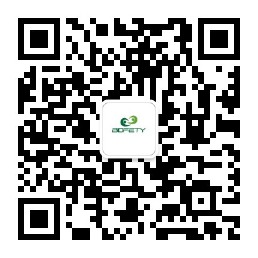 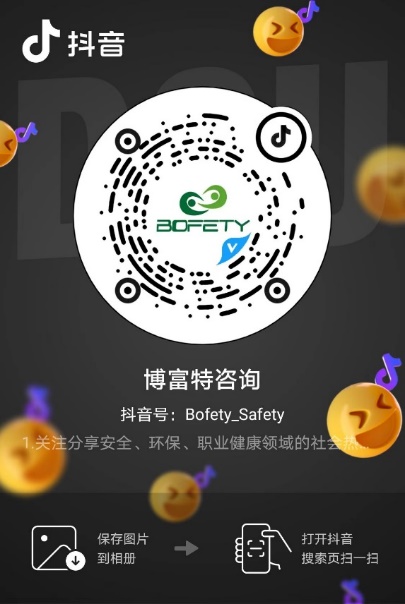 如需进一步沟通
↓↓↓
联系我们 | 15250014332 / 0512-68637852
扫码关注我们
获取第一手安全资讯
抖音
微信公众号